SAFE PLACE:
ORIENTATION TRAINING
DEFINITIONS
Abuse: A non-accidental act committed by a person in a position of trust which harms or threatens a vulnerable person’s physical or mental health, or welfare. Abuse is primarily categorized as being physical, sexual, emotional, or involving neglect.
Child: Individual under the age of 18 years
Hall Monitors: Ministry Personnel whose role is to provide general surveillance and to visit rooms where vulnerable persons are being supervised.
Ministry Lead: Individuals who have completed the screening process and are responsible for a ministry/program.
Ministry Personnel: Individuals who have completed the screening process of this policy and are deemed to be in a position of trust and may serve vulnerable persons.
DEFINITIONS
Occasional Observer: Individuals who rarely visit and observe Ministry Personnel with ministry actives. This includes parents assisting their own children. They do not need to be screened or trained, but their access to minors must be limited and will never be placed in a position of trust (this refers to church programming/events only)
Position of Trust: Any position where one is depended on to be trustworthy and to serve in a manner that is beyond reproach. It includes any role wherein a parent or guardian have entrusted their loved one to your care.
DEFINITIONS
Unrelated Adults: A pair of adults who are not married, divorced, or cohabitation. (Does not refer to siblings or parent/child relationships)
Vulnerable Adult: Individual 18 years of age or older who, due to age, disability, or other circumstance (temporary or permanent), in a position of considerable dependence on others.
DEFINITIONS
Vulnerable Person: means persons who, because of their age, a disability or other circumstances, whether temporary or permanent,
(a) are in a position of dependence on others; or
(b) are otherwise at a greater risk than the general population of being harmed by persons in a position of authority or trust relative to them
WHO NEEDS PROTECTION?
children / youth
vulnerable adults
elderly 
those with disabilities
volunteers / staff
your church
the community 
the conference
UNDERSTANDING ABUSE
Categories of abuse:
physical
sexual
emotional
neglect
spiritual
Within these categories fall forms of abuse such as harassment, discrimination, and exposure to abuse, especially domestic abuse.
PHYSICAL ABUSE
Any physical force or action that results, or could result, in injury
Different than reasonable discipline
No ministry personnel are ever to engage in corporal punishment
SEXUAL ABUSE
Child sexual abuse occurs when a child is used for gratification of an adult or older child

This includes:
Sexual intercourse
Indecent phone calls, emails, photos, etc. 
Fondling for sexual pleasure
Exposing a child’s private areas
Allowing a child to look at or perform in pornographic picture/videos, or engage in prostitution
EMOTIONAL ABUSE
Pattern of behaviour that attacks an individual’s emotional development, sense of self-worth, dignity, and identity
Includes failure by parent to provide the child with love, emotional support and guidance
Children who are exposed to violence in their homes may suffer emotional harm
Includes excessive, aggressive, or unreasonable demands that place expectations on someone beyond her/his capacity
NEGLECT
Neglect is the failure to meet the basic needs of food, clothing, shelter, sleep, medical attention, education and protection from harm. 

This can occur when [caregivers]:
Do not know about appropriate care 
Cannot adequately supervise
Are unable to plan ahead
- Positive Parenting, Children’s Aid & Society, 2006
[Speaker Notes: the most common type of abuse]
SPIRITUAL
We believe the gospel of Jesus Christ and affirm the importance of Christian evangelism. 

However, we do not believe this justifies any means to fulfill that end. 

Hence, we disavow the use of any techniques that bypass a person’s critical faculties, take advantage of weaknesses, limits the capacity of, or disrespects an individual’s freedom to choose.
[Speaker Notes: MBCM staff team developed this definition]
PREVALENCE OF ABUSE
ABUSE FACTS
a study of over 300 alleged child sexual abuse cases in protestant Christian congregations found the overwhelming majority took place on church grounds, or at the offender’s home, most frequently carried out by Caucasian, male clergy or youth pastors 
A report of child abuse is made every ten seconds in the United States.
A 2021 report states that sexual interference incidents have increased by 18 percent compared to 2020.
[Speaker Notes: CITATIONS 
Since the culture of the United States is quite different than in Canada (at least pertaining to churches) I wonder if it would be best to stick to Canadian sources? What do others think? - Stefan
What is “sexual interference”? - Stefan

(Denney, Kerley, & Gross, 2018) https://www.notinourchurch.com/statistics.html
https://www.childhelp.org/child-abuse-statistics/
https://protectchildren.ca/en/press-and-media/news-releases/2022/statistics-canada-2021]
PREVALENCE OF ABUSE
STATISTICS CANADA 2018 REPORT
one in ten (7.8%) Canadians experienced at least one type of sexual abuse prior to age 15.
About three in ten (27%) Canadians over age 15 were physically or sexually abused by an adult during their childhood
The majority of Canadians who were sexually abused as a child stated that the perpetrator of the most serious incident was another adult other than a parent or step-parent
OUR RESPONSIBILITY
Camps, schools, clubs, & churches can be vulnerable places because they are places of trust, often lacking the necessary screening for volunteers and staff, and providing opportunity for predators to come in contact with the vulnerable. Person

If someone is abused outside the Church, they can question the existence of God. If someone is abused within the church, this could become their view of God.
SO …
Abuse is horrific. It’s evil. It’s everything God is not. 

We know that. 

Now that we have definitions and a better understanding of what it is, we can learn how to prevent and protect against abuse.
STANDARD OF PROTECTION & PREVENTION
Customized written policy
Definition of abuse
Screening volunteers and staff
Train volunteers and staff
Modify the premises
Organizational procedures including permanent documentation of information
Reporting and response protocol
GENERAL GUIDELINES FOR REDUCING THE RISK
When risk increases, supervision should also increase
Risk increases as isolation increases
Risk increases as accountability and adherence to policy decreases
Risk increases when there is an imbalance of power or influence
Key to demonstrating due diligence in care is through retaining documentation
[Speaker Notes: Ministry personnel really need to grasp these 5 points. Understanding the need for strategized care through supervision by screened adults, accountability, excellent documentation, communication, and following health/safety standards is integral to serving, protecting, and preventing abuse.]
PREVENTING ABUSE WITH KNOWLEDGE
Policies and procedures are great ways to create safe communities and prevent abuse, but there is always a chance of it happening anywhere. 

Knowing how to spot indicators of abuse is key to helping vulnerable people who are being abused.
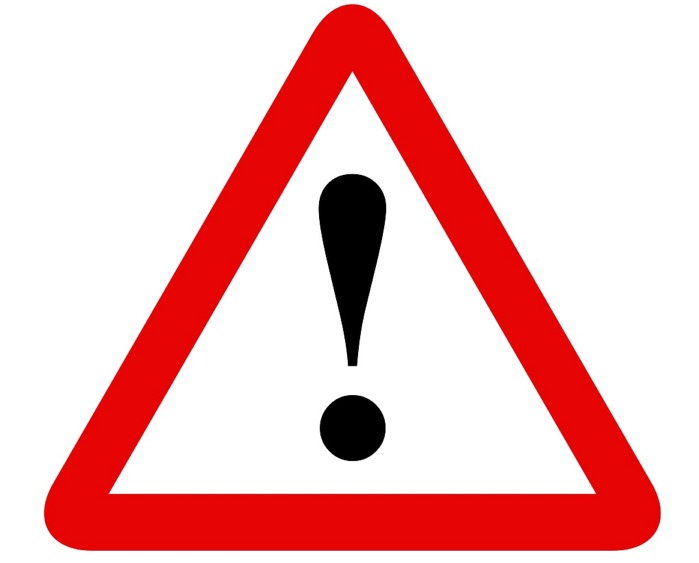 INDICATORS OF ABUSE
Extreme changes in personality or behaviour
Injuries for which there is no explanation, or the explanation does not make sense
Injuries at different stages of healing
Unusual fear, aggression, rages or tantrums
Extremely secretive or forbidden contact with others
INDICATORS OF ABUSE
Withdrawing from loved ones and activities
Age inappropriate sexual play or knowledge
Unexplained developmental setbacks (e.g wetting themselves)
Unusual bank account activity
Frequent psychosomatic complaints
SPOTTING ABUSE - KEY POINTS
Complete and submit an incident report for each indicator that you spot. Even if you’re unsure — document it!
Watch for a pattern of indicators. 
Don’t jump to conclusions, but pay attention
Remember - hurt people, hurt people.
If someone is hurting others, it’s likely a cry for help
[Speaker Notes: It’s crucial to document each time you see one of these indicators, or even something else that you suspect might point to abuse, or you hear a story. Documentation allows for the pattern to be noticed and assists authorities in they investigation. Failure to document could easily leave someone in an abuse situation, which no one wants! If you’re unsure of an indicator, talk to your Ministry Lead about it. A child may have an illness that makes them bruise easily or appear malnourished, or they may have recently lost a grandparent. Do this with respect for all involved, avoiding gossip or spreading rumours. If at any point you are sure that abuse is happening, do not hesitate or delay reporting it to authorities.]
REPORTING & RESPONDING TO ABUSE
We report and respond to child abuse differently from vulnerable adult abuse.
report child abuse
respond to vulnerable adult abuse
[Speaker Notes: Those in youth groups who have already turned 18 need to be treated as adults, and those under 18 are minors to whom “child abuse” would apply.
REPORT - child abuse to authorities (police &/or CFS)
RESPOND - with support & encouragement. Development a plan with them, be there for them, but you cannot report for an adult who is able to report it themselves.]
REPORTING & RESPONDING TO ABUSE
What are some reasons you might not want to report abuse?
[Speaker Notes: Those in youth groups who have already turned 18 need to be treated as adults, and those under 18 are minors to whom “child abuse” would apply.
REPORT - child abuse to authorities (police &/or CFS)
RESPOND - with support & encouragement. Development a plan with them, be there for them, but you cannot report for an adult who is able to report it themselves.]
REPORTING & RESPONDING TO ABUSE
Why should you report abuse?
[Speaker Notes: Those in youth groups who have already turned 18 need to be treated as adults, and those under 18 are minors to whom “child abuse” would apply.
REPORT - child abuse to authorities (police &/or CFS)
RESPOND - with support & encouragement. Development a plan with them, be there for them, but you cannot report for an adult who is able to report it themselves.]
REPORTING & RESPONDING TO ABUSE
Duty to Report is a law in Canada that requires everyone to report known abuse.
If you suspect a child is being abused, call:(866) 345-9241
[Speaker Notes: Those in youth groups who have already turned 18 need to be treated as adults, and those under 18 are minors to whom “child abuse” would apply.
REPORT - child abuse to authorities (police &/or CFS)
RESPOND - with support & encouragement. Development a plan with them, be there for them, but you cannot report for an adult who is able to report it themselves.]
REPORTING CHILD ABUSE
What do you think would happen if you call CFS with a suspicion or report of abuse?
CFS responds in different ways to different calls, but always opens or updates a file. The degree to which they respond depends largely on the type of abuse reported.
[Speaker Notes: Those in youth groups who have already turned 18 need to be treated as adults, and those under 18 are minors to whom “child abuse” would apply.
REPORT - child abuse to authorities (police &/or CFS)
RESPOND - with support & encouragement. Development a plan with them, be there for them, but you cannot report for an adult who is able to report it themselves.]
REPORTING CHILD ABUSE
Each province / territory has its now legislation which address:
Ages of children entitled to protection under law (the age majority)
The duty to report
Immediate
Direct
On-going
Confidentiality
Failing to report
[Speaker Notes: Ministry personnel really need to grasp these 5 points. Understanding the need for strategized care through supervision by screened adults, accountability, excellent documentation, communication, and following health/safety standards is integral to serving, protecting, and preventing abuse.]
REPORTING CHILD ABUSE
Do not ask leading questions
Immediately report the abuse to authorities. This should be done with your supervisor.
Inform you supervisor and they will inform others on a need-to-know basis
Remove individuals accused of abuse from current positions
Protect the identity of the victim and accused
Resist investigating the allegation/suspicion. Cooperate with the official investigators
[Speaker Notes: Ministry personnel really need to grasp these 5 points. Understanding the need for strategized care through supervision by screened adults, accountability, excellent documentation, communication, and following health/safety standards is integral to serving, protecting, and preventing abuse.]
RESPONDING TO VULNERABLE ADULT ABUSE
Ask yourself:
Is this an emergency?
Is the individual able to report it?
Is the victim ready to respond?

If they are resisting all efforts of intervention:
Provide a number they can call for help
Arrange a follow up visit
Develop a safety plan for when they are ready
[Speaker Notes: Ministry personnel really need to grasp these 5 points. Understanding the need for strategized care through supervision by screened adults, accountability, excellent documentation, communication, and following health/safety standards is integral to serving, protecting, and preventing abuse.]
PREVENTION BY SUPERVISION
Brainstorm:
What activities, programs and events do we have that are higher risk?
Which age groups are higher risk?
Are there any rooms, areas, or facilities that we have that are higher risk?
PREVENTION BY SUPERVISION - STAFF RATIOS
Two screened volunteers per:
6 infants
10 toddlers
20 elementary aged children
14 junior high / middle school students
20 senior / high school students
20 vulnerable adults
6 children with disabilities
[Speaker Notes: Ministry personnel really need to grasp these points. Understanding the need for strategized care through supervision by screened adults, accountability, excellent documentation, communication, and following health/safety standards is integral to serving, protecting, and preventing abuse.]
PREVENTION BY SUPERVISION - STAFF RATIOS
Supervision ratios might seem daunting, but you can get creative!
You need a minimum of 2 unrelated personnel (except non emergency) or…
One personnel with windows having clear lines of sight or an open door with hall monitors
Don’t be alone with a vulnerable person — the key is to stay in sight of others
Never be in the washroom alone with children. Keep the door propped open and have hall monitors walk by regularly
Encourage older kids to use the buddy system
[Speaker Notes: Ministry personnel really need to grasp these points. Understanding the need for strategized care through supervision by screened adults, accountability, excellent documentation, communication, and following health/safety standards is integral to serving, protecting, and preventing abuse.]
PREVENTION BY SUPERVISION - YOUTH
Supervision of youth is tricky but remember:
Avoid isolation — this is the main point!
Don’t date a student (even if there’s not a big age difference, just don’t)
Travel in groups with another adult (ideally a screened adult)If that’s not possible, notify your ministry lead ASAP with a text and email as well as call their parents on speaker to avoid isolation
Plan one-on-one meetings to be in sight of other screened adults, either in the church or in public
Always communicate with parents and the Ministry lead about the meeting details and submit the one-on-one meetings details form
[Speaker Notes: Ministry personnel really need to grasp these 5 points. Understanding the need for strategized care through supervision by screened adults, accountability, excellent documentation, communication, and following health/safety standards is integral to serving, protecting, and preventing abuse.]
PREVENTION BY SUPERVISION - YOUTH
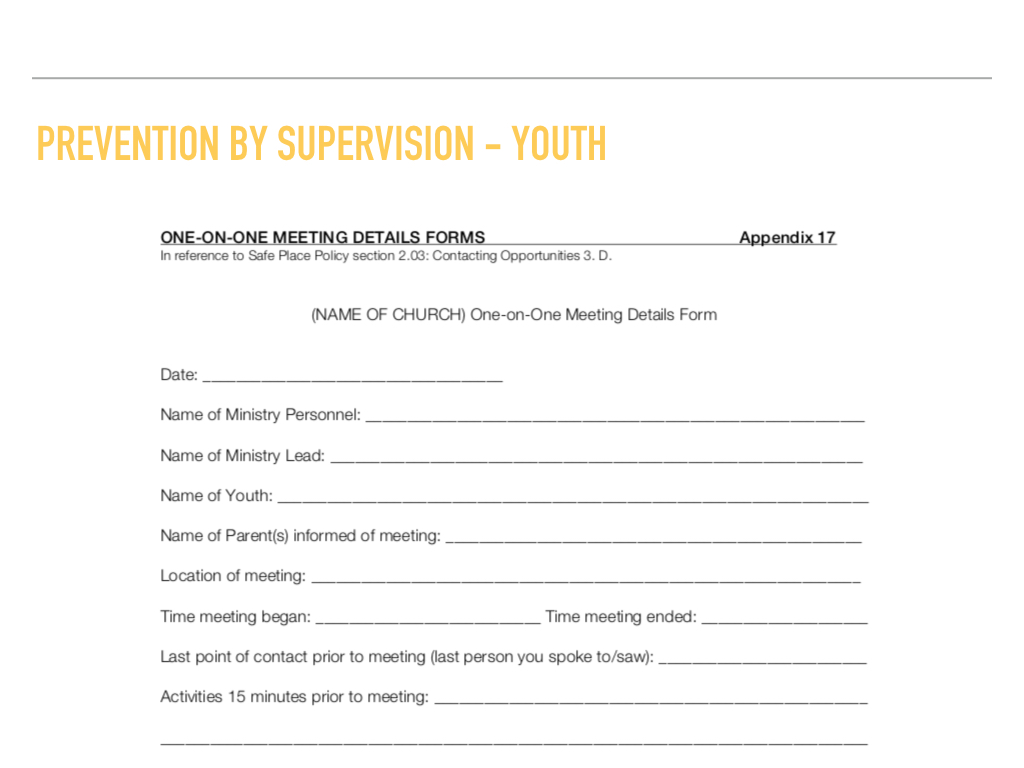 [Speaker Notes: Ministry personnel really need to grasp these 5 points. Understanding the need for strategized care through supervision by screened adults, accountability, excellent documentation, communication, and following health/safety standards is integral to serving, protecting, and preventing abuse.]
APPROPRIATE DISPLAYS OF AFFECTION
Hold a crying preschooler
Speak at eye level
Put an arm around shoulder (side-hug)
Pat hand, shoulder or back to affirm
Hold a young child's hand when speaking, listen or walking to activity
High fives and fist bumps are great!

All touch must be done in view of others!
[Speaker Notes: Ministry personnel really need to grasp these 5 points. Understanding the need for strategized care through supervision by screened adults, accountability, excellent documentation, communication, and following health/safety standards is integral to serving, protecting, and preventing abuse.]
INAPPROPRIATE DISPLAYS OF AFFECTION
Kissing or coaxing someone to kiss you
Engaging in extended hugging or tickling
Holding someone’s face
Touching in any area covered by a bathing suit
Carrying older children
Engaging in prolonged physical contact
Corporal punishment
[Speaker Notes: Ministry personnel really need to grasp these 5 points. Understanding the need for strategized care through supervision by screened adults, accountability, excellent documentation, communication, and following health/safety standards is integral to serving, protecting, and preventing abuse.]
PROTECTION PROCEDURES
Identify ministry personnel during programs
Do not leave children unattended
Limit responsibility of occasional observer — they can’t supervise
Avoid accepting contagious children into programming
Encourage parents to deal with diapers or washroom needs before programming
Sign-in / sign-out system for young children are a great way to take attendance and to ensure they don’t get lost
Older children may come and go in the buddy system if hall monitors are utilized
[Speaker Notes: If your church changes diapers in the nursery, post the rules & procedures clearly & include them in training. If not, simply train them to text the parents or bring the child to them if they need to be changed or are fussy.

Sign-in for young children is optional! Not policy required, but encouraged. Attendance is required.]
RECORD KEEPING
Registration forms for each program
Attendance taken at each event or visitation, noting all present
Release forms for all high risk activities
In situations where policy cannot be met, get permission from ministry lead and parents, keeping all the documentation
Fill out an incident report for any accidents, injuries, illnesses, or indicators/suspicions of abuse
There is no statue of limitations on child abuse. Therefore keep records indefinitely.
[Speaker Notes: Ideally, keep an electronic copy as well as a hard copy of each of these. Electronic can look like a filing system in your email account, Evernote, Google drive, or an external hard drive. The best way to do hard copies is to spend one day a week or one day per month (whatever works for you) printing off hard copies and filing them. 

Once your church runs out of room to store things (estimated 10 - 20 years), you can store them with at the conference office.]
HEALTH AND SAFETY GUIDELINES
Personnel shouldn’t give any over the counter medications without written authorization and instructions from a physician or parent. 
If necessary to provide medication:
Prescription must be in the original container
Parent’s must complete medication form with instructions
Requests signed, dated, filed permanently
Medication given by parent-designated leader

Recommendation: at least one lead ministry personnel that is First Aid Certified
HEALTH AND SAFETY GUIDELINES
Personnel should be informed of severe allergies with details noted on registration forms

Know how to administer an Epi-pen & asthma inhaler
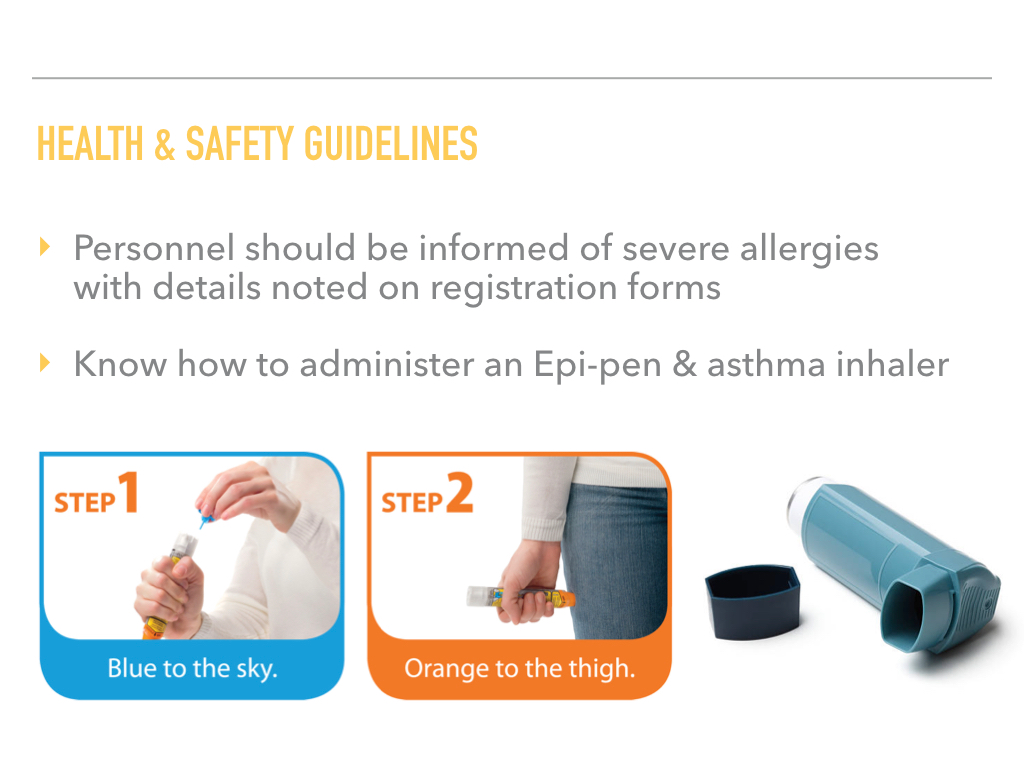 INCIDENT REPORTS
Fill out an incident report for any accidents, injuries, illnesses or indications of abuse
Fill out an incident report for anything out of the ordinary
Fill out an incident report for any unintentional or accidental situation that could be misinterpreted or misconstrued
Include: who, what, where, when, why and how
BULLYING OR HARASSMENT AMONG PEERS
Bullying is common in schools, clubs, teams, churches, and camps
Clearly state zero tolerance / anti-bullying rules
All personnel must take action to prevent and stop bullying
Complete incident reports and immediately notify your ministry lead, as well as both sets of parents
Caring for vulnerable people includes protecting them from harming one another
OFF-SITE TRIPS & RETREATS
Secure ministry lead approval
Secure parent written permission
Increase supervision (1:5 ratio)
Separate lodgings according to gender
Separate shower times for personnel and students
2 screened adults per room
Host billeting families must be screened
TRANSPORTATION
Travel with minimum 2 screened staff
Use commercial vehicles when possible
Encourage parents to create carpool systems for dropping kids off and picking them up from programs
When using personal vehicles, demonstration of both a current license and insurance in place is required, as well as 5 years of good driving history
When isolation cannot be avoided, parents and ministry lead must both give permission with records kept permanently. Such occurrences should be extremely rare.
TECHNOLOGY
Legal guardian permission is required to electronically communicate with minors (collect on registration forms each year)
Social media is best used for communication of information, not the primary method of relationship building and support. Stick to public pages and big group messages that include the program’s ministry personnel
Avoid isolation by including legal guardian or other ministry personnel in private messages to youth between the ages of 13-17
Electronic communication with Children 12 and under is prohibited with the exception of copying parents on all messages as well as ministry lead or other personnel.
PHOTOGRAPHY & VIDEOGRAPHY
All photos and videos should be taken by screened personnel

No photographs will be taken without prior written approval

No photographs will be posted online without written permission

Never tag photos
PROTECTING & PREVENTING ABUSE
Ensuring your church is a safe place for the vulnerable is not just a good idea, it’s a legal requirement
Churches have a legal responsibility to ensure that a plan for prevention and protection is in place.
Insurance companies also require the same level of diligence in order to provide liability coverage.
Our communities need to be able to trust that we are doing everything in our power not only to serve well, but to be a safe place for everyone. Churches represent the heart of Jesus, who welcomed, cared for, and protected all who came to Him. Let’s be like Jesus, and do what He did.
THANK YOU!!